Months – Mois
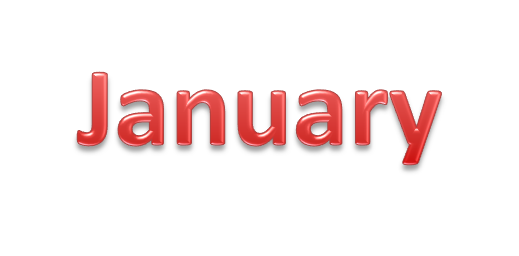 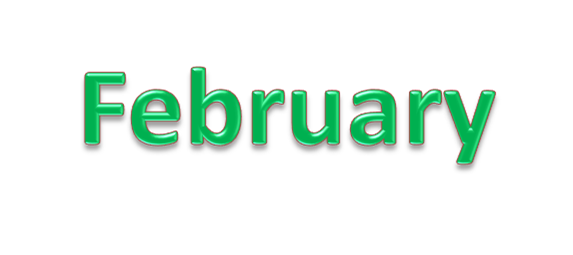 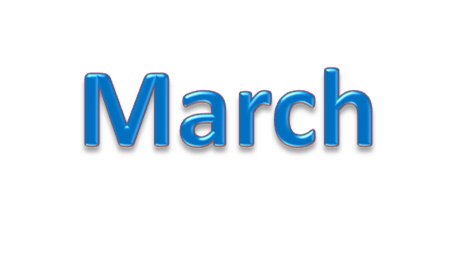 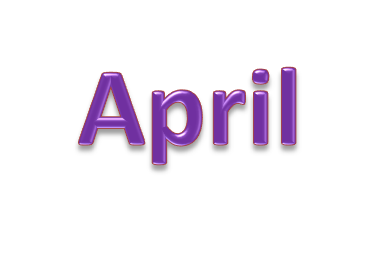 janvier
février
mars
avril
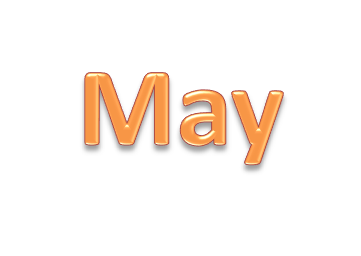 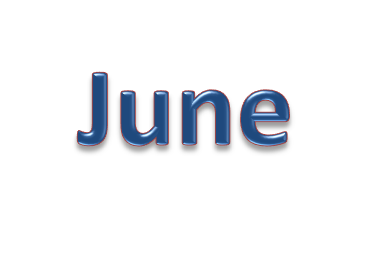 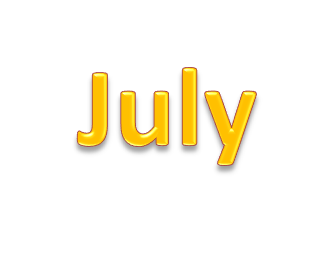 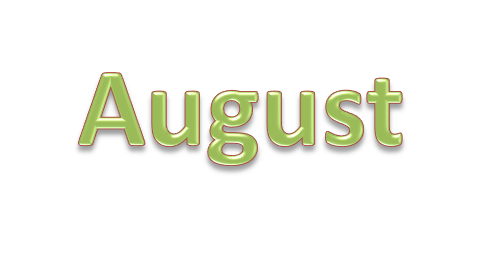 mai
juin
juillet
août
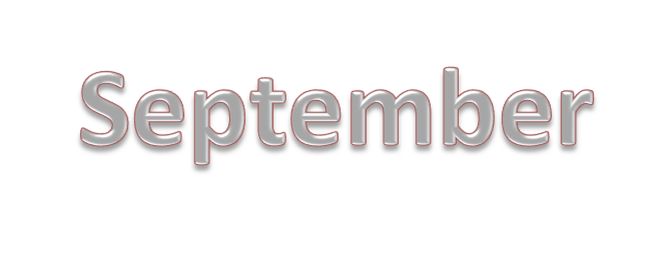 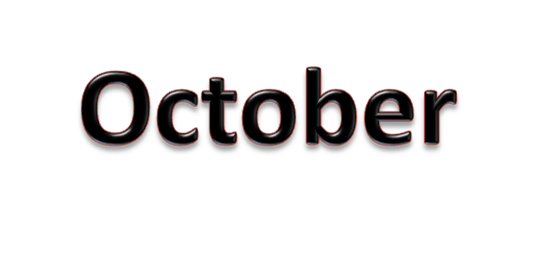 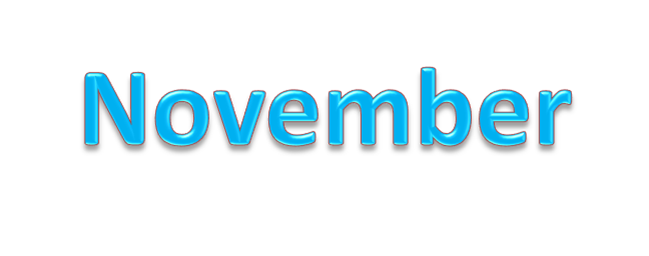 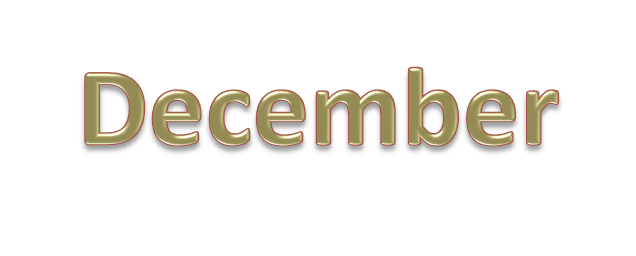 septembre
octobre
novembre
décembre
© www.SaveTeachersSundays.com 2015
(Images © www.clipart.com or www.clker.com 2015)